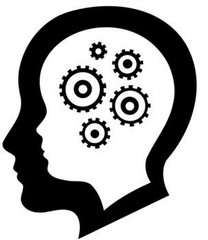 علم النفس التطوري
نظرية فرويد للتطور 

د. وسام مجادلة
1
جزء 1: التكوين البنيوي للشخصية حسب فرويد

جزء 2: مراحل النمو النفسية-جنسية حسب فرويد
2
سيجموند فرويدSigmund Freud  (1856 – 1939)
طبيب نمساوي من اصل يهودي

اختص بدراسة الطب العصبي

 طور اول نظرية شاملة للشخصية

 يعتبر مؤسس علم التحليل النفسي

غادر الى لندن عام 1938 هروبا من
النازيين
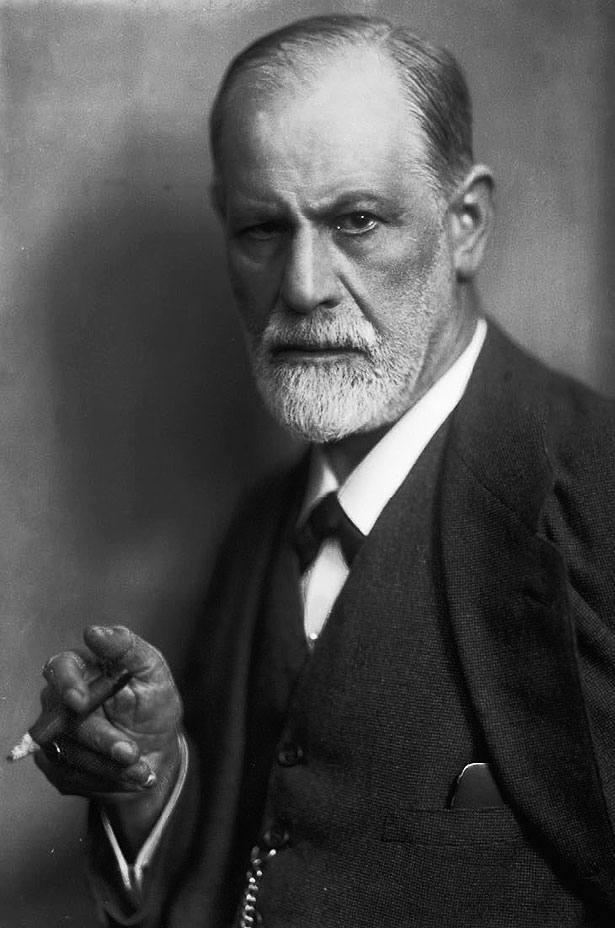 3
مبادىء اساسية في نظرية فرويد
دوافع الفرد ورغباته يمكن ردها إلى غريزتين:

غريزة الحياة (الليبيدو) – تستهدف الحفاظ على حياة الفرد والتكاثر  (البحث عن المتعة, الشهوانية, والحب, حركات  (قرارات) التي  من الممكن ان تجذب شريك/شريكة للحياة) – اعتبر فرويد غريزة الحياة عنصر اساسي في تطور الشخصية واعتمد عليها في تطوير نظرية Psychosexual Stages  النمو النفسي جنسي /

غريزة الموت أو العدوان - التي تؤدي إلى التدمير والتخريب
4
[Speaker Notes: .]
مبادىء اساسية في نظرية فرويد
شدد فرويد على دور الطفولة المبكرة في تحديد الشخصية


امن ان الشخصية تؤسس من السنة الرابعة إلى السنة الخامسة من العمر
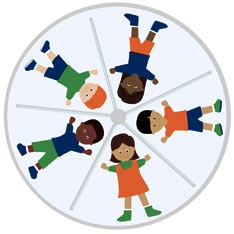 5
مستويات الوعي
قسم فرويد الوعي إلى ثلاثة مستويات وهي:

Consciousמודע/  /1. الشعور

 يمثل منطقة الوعي الكامل والاتصال بالعالم الخارجي, كالتفكير والاحساس والادراك وغيرها
6
مستويات الوعي
Preconscious ما قبل الشعور / סמוך למודע/ .2

 وهو بين الشعور واللاشعور، وهو عبارة عن أحداث وذكريات وخبرات وتجارب تكاد تكون منسية، ولكن عند تلقيها المثير المناسب، يمكن استدعاؤها إلى دائرة الشعور.
7
مستويات الوعي
Unconscious3. اللاشعور/ לא מודע/ 

 الجانب اللاوعي والمسيطر في الشخصية، وهو يمثل المنطقة التي تختزن فيها جميع الرغبات او الحاجات او الدوافع الغريزية

إثارتها تؤدي للتوتر – لهذا فهي تكبت

وصف فرويد الكبت كالمراقب (الحكومي) –  يراقب ويمنع وصول افكار  تهديدية لاشعورية الى مستوى الشعور

 تدخل الوعي بصورة متنكرة او رمزية
8
Topographic Modelالمودل (النموذج) الطوبوغرافي
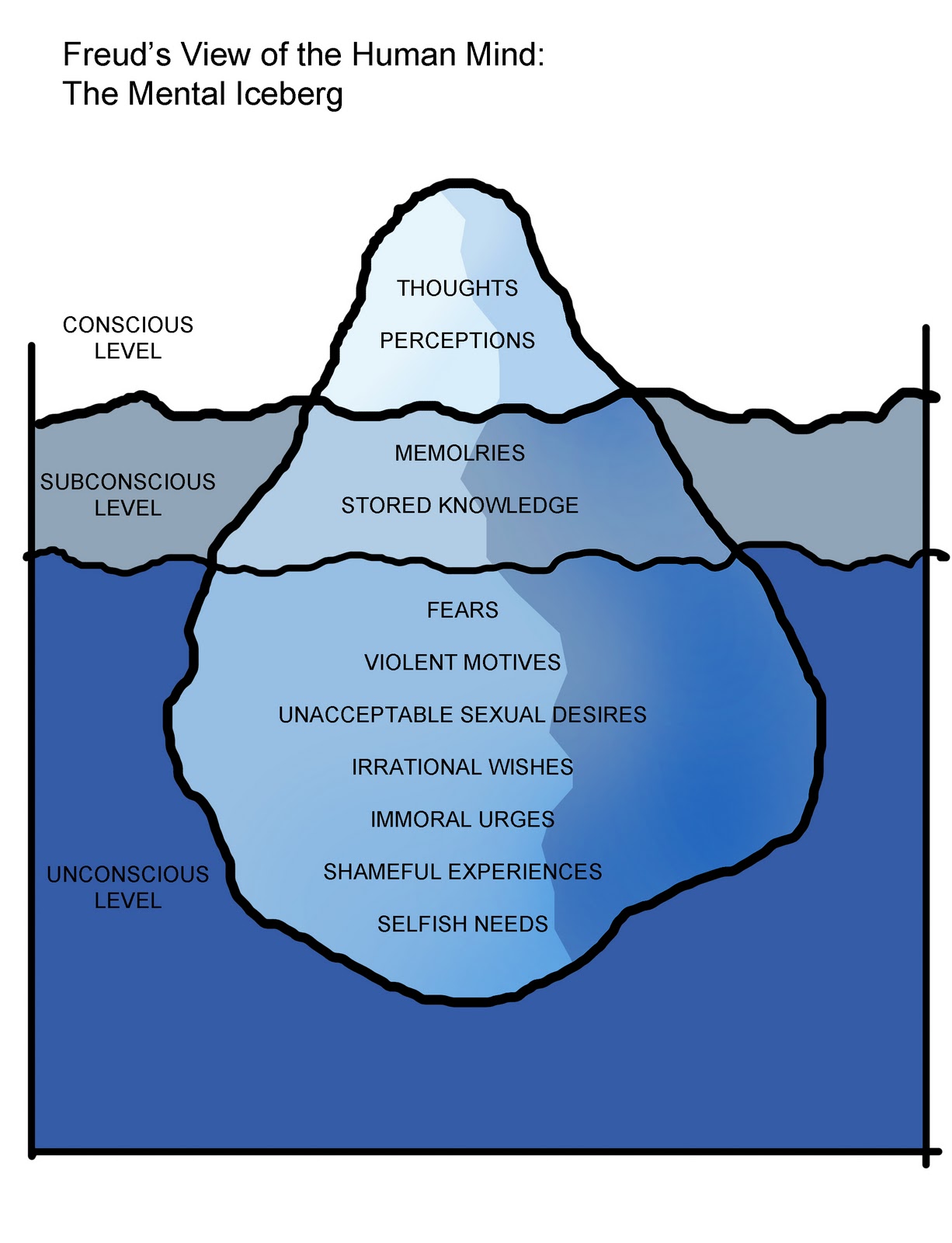 الشعور
ما قبل الشعور
اللاشعور
9
النموذج البنيوي للشخصيةStructural Model of Personality
(ID) الهو/ الهي 


(EGO) الانا 


ألانا العليا
(SUPER EGO)
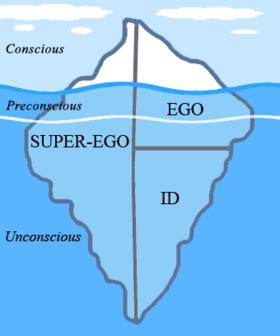 10
ID הסתמי// ألهو
وصف لشخصية الانسان في صورتها  البدائية الشهوانية ويمثل غرائز وحاجات اولية بدون أي اعتبارات اخلاقية او اجتماعية

الهدف: اشباع الغرائز والحاجات الاولية للفرد ويسير وفق مبدأ اللذة من خلال تخليص الفرد من حالات التوتر(ضيق او الم) او خفضه

فطري: تسهم الوراثة في تكوينه
11
Ego האני// الأنا
يمثل اساليب وأنشطة يقوم بها الفرد لإشباع حاجات ألهو المختلفة - الجهاز التنفيذي للشخصية
 
يتطور مع تفاعل الطفل / الإنسان مع البيئة وعلى عكس ألهو, الأنا تسير وفقا لمبدأ الواقع

نظرا لأنه مركز الشعور والإدراك الحسي والعمليات العقلية والمشرف على الحركة والإرادة 
فألانا تقرر متى وأين وكيف يمكن إشباع حاجات ألهو

لا يعني أنا الأنا تنكر إشباع الرغبات الغريزية (الصادرة من ألهو)، بل تشترط أن يكون هذا الإشباع متسقاً مع القيم والمعايير الاجتماعية

 تتأثر بالدين والعادات والتقاليد التي يكتسبها الطفل من خلال التنشئة الاجتماعية والأسرية
12
Super Ego الأنا العليا / האני העליון/
يمثل: المثاليات, الأخلاقيات, القيم, المعايير, والضمير

يتطور مع تفاعل الطفل / الإنسان مع البيئة

 يسير بمبدأ الضمير والسلطة الداخلية والرقابة النفسية وتتأثر بالدين والعادات والتقاليد

الهدف ضبط ومنع دوافع وغرائز ألهو (م. ذات الطابع الجنسي والعدواني) التي تلقى اشد الرفض من المجتمع

عندما يسلك الفرد بشكل يخالف الأنا العليا يتولد لديه الشعور بالذنب 
 
مع تكون الأنا العليا لدى الطفل، لا يحتاج الطفل إلى رقابة خارجية من الوالدين على سلوكه، حيث تقوم الأنا العليا بمهمة الرقابة والضبط على سلوكه، فهو يمثل القانون في غياب القانون، وهو الشرطي في غياب رجل الشرطة.
13
التفاعل بين المركبات الثلاث
متطلبات الواقع
حاجات الهو
الانا
Mediator
الوسيط
قيود الانا العليا
تنحصر وظيفة الأنا في التوفيق  (التوازن) بين متطلبات الواقع, متطلبات الهو وقيود الانا العليا
14
Intrapsychic conflictصراع داخلي
الانا
الهو
الانا العليا
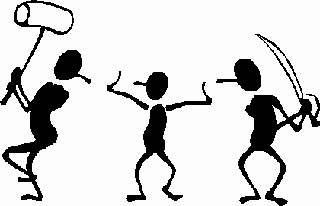 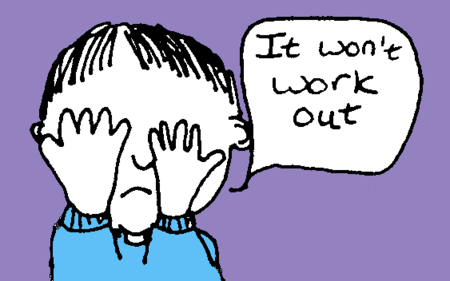 توتر 
Anxiety
15
الآليات (الحيل) الدفاعيةDefense Mechanisms
هي عبارة عن إجراءات لا شعورية غير مقصودة يقوم بها الفرد لخفض القلق والتوتر الناجم عن الصراعات الداخلية 

تنكر الواقع وتشوهه وتزيفه

تعطي الفرد إحساساً وشعوراً بالراحة، دون أن تعمل على حل المشكلة تماماً

 فهي أشبه بالعقاقير المسكنة تخفف الألم، ولكنها لا تفعل شيئاً لإزالة أسبابه الجوهرية
16
الآليات (الحيل) الدفاعيةDefense Mechanisms
17
جزء 2
مراحل التطور النفسية-جنسية عند فرويد
18
المراحل النفسية جنسيةPsychosexual stages
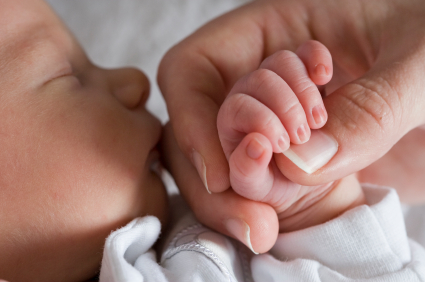 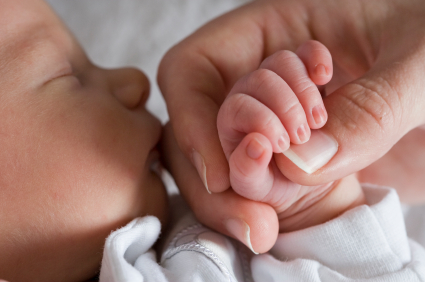 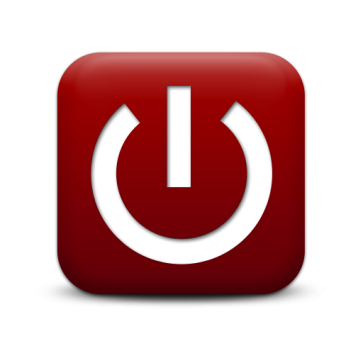 19
1. Oral Stageالمرحلة الفمية
العمر: 0 – 18 شهر
 
يكون فيها اهتمام الطفل متركزا على الفم باعتباره مصدر الإشباع (الطعام) والحصول على اللذة من خلال الرضاعة ووضع الأشياء في الفم

يستخدم الطفل الفم لاكتشاف العالم من حوله

مصدر رئيسي للتغذية الاجتماعية – الدفء, والقرب
الهو
20
1. Oral Stageالمرحلة الفمية
الإشباع المسرف، وعدم الإشباع، أو الإحباط الشديد خلال المرحلة الفمية قد يؤدي الى التثبيت / קיבעון:
 
- ان الطفل لا يريد ان يترك المستوى الذي ينعم فيه بالاشباع والمتعة
 
التثبيت في المرحلة الفمية قد يؤدي الى:
 - الدبق (بالام/الاب) 
-  ظهور المشكلات السلوكية والإضطرابات النفسية لدى الفرد مثل الإسراف في الطعام ومص الأصبع وقضم الأظافر
21
2. Anal Stageالمرحلة الشرجية
العمر: تمتد من 2 -3 سنوات

تنتقل منطقة الإشباع الشهوي من الفم الى الشرج 

يكون اهتمام الطفل متركزا على الشرج باعتباره مصدر الحصول على المتعة واللذة

تتميز بالصراع مع الوالدين حول الاذعان (الطاعة) والجموح (تحد) حول تدريب الطفل على ضبط سلوك الإخراج (عملية التبول والتبرز)
الانا
22
2. Anal Stageالمرحلة الشرجية
تشكل القاعدة لوجهات الطفل بالنسبة للنظام والفوضى, العطاء والبخل, والنظافة

فالطفل الذي يعامل بقسوة في التدريب على الإخراج تتولد لديه مشاعر الخوف منها، وتظهر عليه سمات في الشخصية مثل البخل,القسوة,نوبات الغضب, والمبالغة الشديدة في النظافة

أما إذا عومل الطفل معاملة طيبة فإن الطفل يكون ذا صفات أكثر إيجابية.
23
3.Phallic Stageالمرحلة القضيبية
العمر: تمتد من 4 – 6 سنوات

وفي هذه المرحلة يكون اهتمام الطفل متركزا على أعضائه التناسلية والحصول على اللذة من خلالها

يعي الطفل الاختلافات الجنسية بين الأولاد والبنات والاب والام

وتنشأ خلال هذه المرحلة أهم العقد النفسية التي أشار إليها  فرويد وهي (عقدة أوديب) عند الولد، و(عقدة إلكترا) عند البنت.
الأنا
الأعلى
24
3.Phallic Stageالمرحلة القضيبية
وقد أثارت هاتين العقدتين الكثير من الرفض والانتقادات

: Oedipus complex/ عقدة اوديب
وهي تعني ميل الطفل الذكر نحو أمه، والرغبة في امتلاكها، والانتقام من الأب بوصفه منافساً له في حب أمه

Electra complex/ عقدة الكترا
وتعني بالنسبة للبنت التعلق اللاوعي بابيها والرغبة في امتلاكه، والانتقام من الأم وكرهها لها
25
[Speaker Notes: ا]
3.Phallic Stageالمرحلة القضيبية
يكبت الطفل رغبته نحو أمه، وكراهيته لأبيه، فيكون الحل السليم لهذه العقدة هو التوحد (تقليد السلوك والتصرفات) والكبت

فالولد يتوحد مع أبيه، والبنت تتوحد مع أمها، وتكبت المشاعر تجاه الوالدين على امل ان يجد الولد فتاة تشبه امه في كثير من النواحي والبنت شابا قريبا من ابيها.

الفشل في حل هذه العقدة قد يؤدي  إلى حدوث اضطرابات في الشخصية والسلوك
26
4. Latency Stageمرحلة الكمون
العمر: تمتد من 7 – 11 سنة
 
يهدأ الطفل فيها ويكون خاملاً من الناحية العاطفية الجنسية (او يكبتها كليا)

يحدث تقدم كبير في النمو العقلى والانفعالى والاجتماعى 

يكون الطفل حريصا فى هذه المرحلة على طاعة الكبار

تنصرف طاقته نحو أنشطة أخرى، كالمدرسة, الرياضة والهوايات وينشغل باستكشاف البيئة من حوله واكتساب المهارات الاجتماعية
27
[Speaker Notes: .]
5. Genital Stageالمرحلة التناسلية
العمر: 12 – وما فوق

 المرحلة الاخيرة – لم يعطي فرويد هذه المرحلة اهمية كبيرة

يخف الكبت من المرحلة السابقة  ويحدث تطور هام في شخصية الفرد

تشكل الامور الجنسية محور الاحساس بالسعادة حيث يبحث الفرد عن الاثارة الجنسية والاشباع الجنسي

ظهور صراعات نفسية داخلية لدى الفرد لاستثارة الغرائز الجنسية وكيفية إشباعها – ونتيجة الصراع بين الاستقلالية والارتباط بالوالدين
28
عوامل قد توثر على النمو
Fixations /  التثبيت/ קיבעון

التثبيت في مرحلة معينة الذي يجعل الطفل لا يريد أن يترك هذا المستوى الذي ينعم فيه بالإشباع والمتعة

وهناك عدة عوامل تؤدي إلى حدوث التثبيت، وهي الإشباع المسرف، وعدم الإشباع، أو الإحباط الشديد

 إذا تعطل النمو عند مرحلة معينة وحدث تثبيت في هذه المرحلة فيمضي النمو إلى المراحل التالية، ولكن جزءاً كبيراً من الطاقة النفسية قد تبقى مرتبطة باهتمامات المرحلة السابقة التي حدث فيها التثبيت

 مثلا: تثبيت فمي: ولد ابن 8 سنوات لم يكف عن مص إصبعه
29
عوامل قد تؤثر على النمو
Regression /  النكوص /תסוגה

الرجوع إلى الخلف إلى مرحلة سابقة من مراحل العمر في  التعامل أو السلوك في حالات الإحباط الشديد,عند مواجهة أزمة أو مشكلة أو ضغط

يزود الفرد الذي يلجأ إليها بمهرب - يعطيه الأمان والطمأنينة.

مثلا:حينما يولد طفل جديد في الأسرة، تكون الاستجابة المتوقعة للطفل الأكبر أن يلجا إلى التبول اللاإرادي لان الرضيع الجديد سلب انتباه الوالدين منه
30
تقييم نظرية فرويد
الاضافات

التاكيد على اهمية مرحلة الطفولة, خاصة اهمية السنوات الخمس الاولى في مسار نمو الفرد

لفت الانتباه الى الدوافع اللاشعورية 

ان كل عمل او فكرة او انفعال له اسبابه و كل سلوك له دافع
31
تقييم نظرية فرويد
الانتقادات
تركيزه المبالغ على العامل الجنسي في تفسير السلوك

تركيزه المفرط على التجارب في مراحل الطفولة وتقليل أهمية تجارب مرحلة البلوغ

تنظر النظرية لطبيعة الإنسان وسلوكه نظره تشاؤمية وسلبية

 افتقار نظرية فرويد للمنهجية العلمية - المفاهيم التي جاءت بها النظرية كالهو واللبيدو وغيرها، مفاهيم غيبية افتراضية، لا يمكن إخضاعها للملاحظة والقياس والتجريب
32